Survey methods
Andy Coverdale, Research Fellow, University of Southampton
Twitter: @andycoverdale / email: A.Coverdale@soton.ac.uk
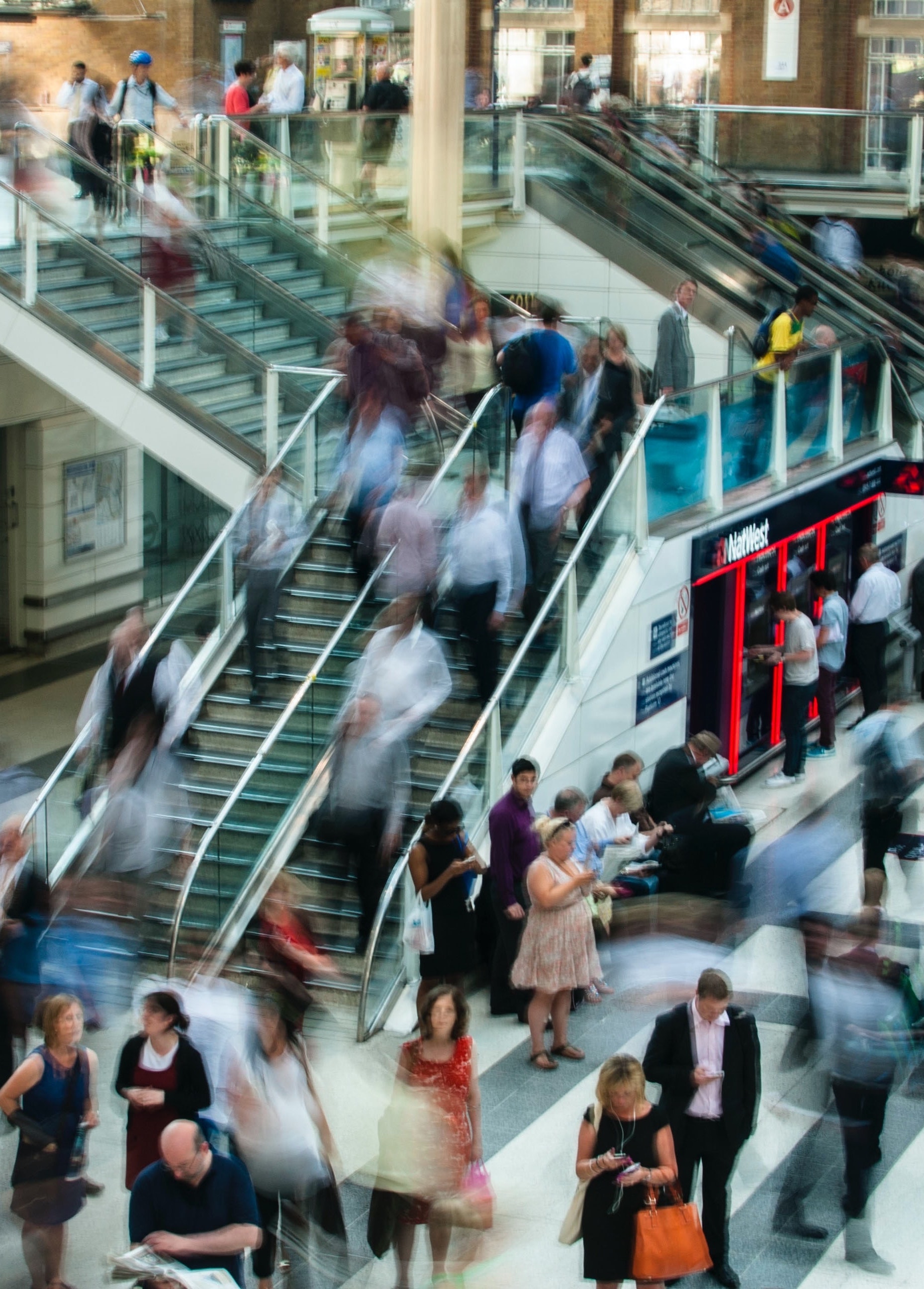 Panel / longitudinal surveys
Long-term and large scale
Multiple and varied workflows / samples
Different phases / waves of   survey lifecycles
Mixed methods / modes
Anna Dziubinska, Unsplash
Rapid surveys
A 'demand' for rapid survey data on the effect of Covid (Sakshaug et al., 2020)
Survey researchers are well-placed, with:
 established infrastructure / samples
 potential for comparable data

Rapid survey methods can be ‘opportunistic’ compromising reliability modelling (Connelly & Gayle, 2020)
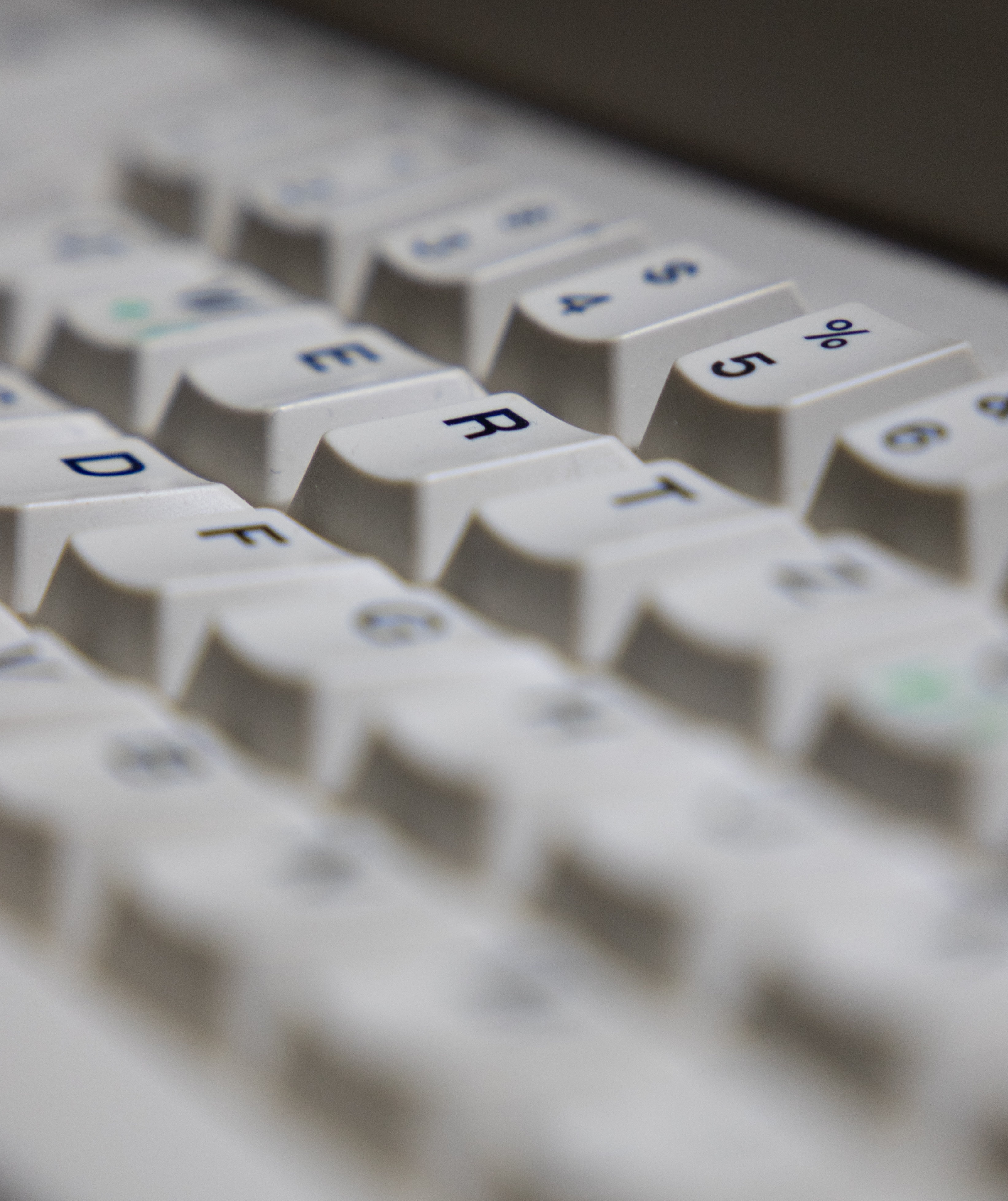 Switching over instead of switching off
Henze et al. (2020)
Marcel Strauß, Unsplash
Mode changes
From face-to-face / site visits to telephone (CATI), SMS and video conferencing
Digital divide
Issues around sensitive research e.g., sexual violence (Dartnall & Ellen Bates-Jefferys, 2020)
Global South: limited internet access vs. widespread ownership and use of mobile phones
Protocol changes
Redesigning and retraining
To accommodate changes in mode:
 duration / pace
 supplementary artefacts (e.g., images, sliders)
To accommodate shifts in research phenomena:
 effect of Covid on participants / sites
 participants' response to Covid
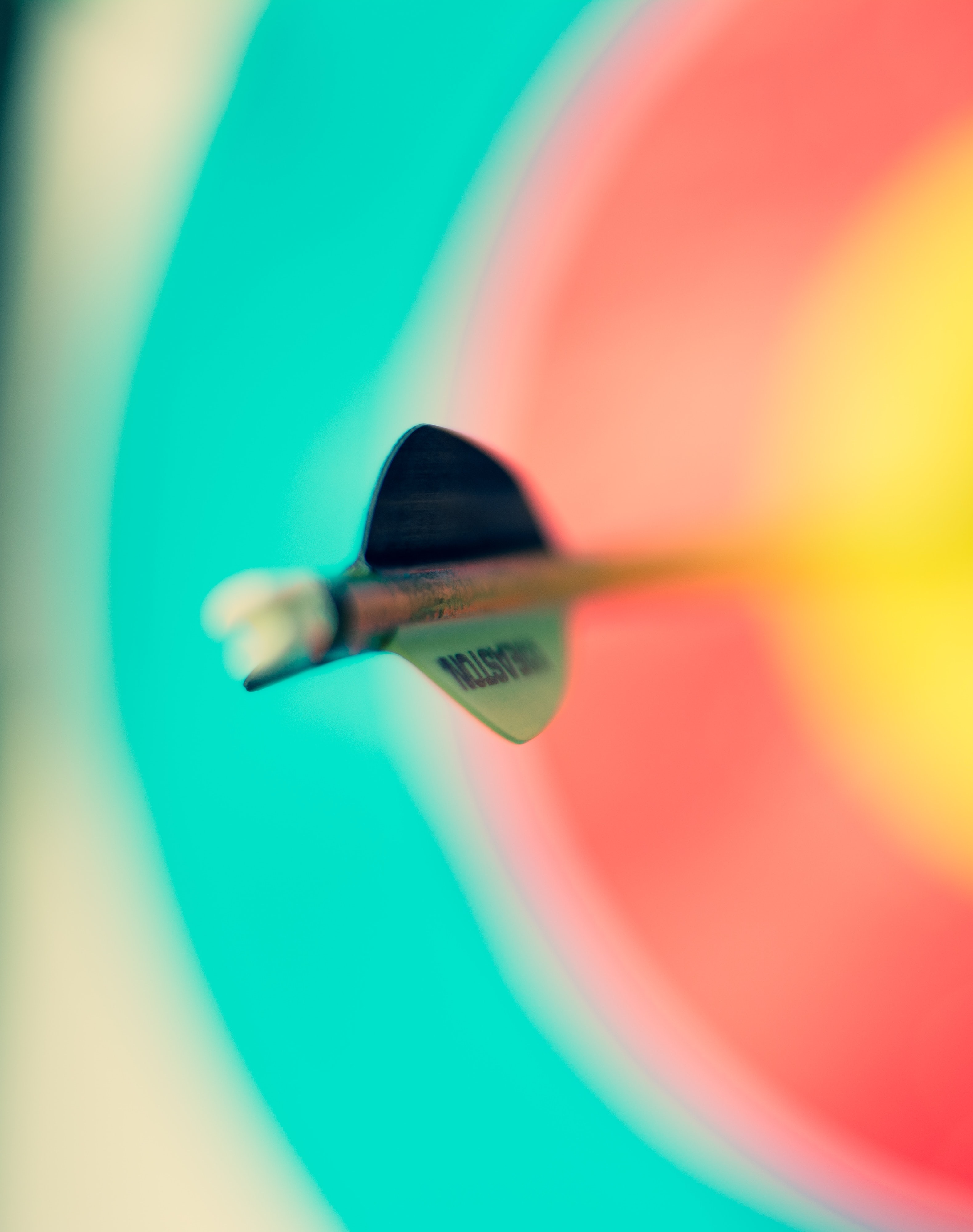 Validity and reliability
Necessary to distinguish between the effects of: 
change of mode
changes to research phenomena 
(Burton et al., 2020; Sakshaug et al., 2020)
Ricardo Arce, Unsplash
Mitigating validity and reliability issues
Unique bespoke rapid surveys (e.g., Huber & Helm, 2020)
Supplementary surveys - 'piggybacking' Covid-focused surveys on existing longitudinal surveys (Connelly & Gayle, 2020)
Using a sub-sample for Covid-related enquiries (Sastry et al., 2020)
Separate Covid-specific questions at the end of interviews (Will et al., 2020)
Coming out of the pandemic
Ongoing challenges:
 Fluctuations in restrictions and regional variations
 Re-establishing contact / trust with participants

Implications for the future:
 Cost savings with switch to telephone / online modes
 Increased recognition of local researchers / enumerators
References
Burton, J. et al. (2020) How Understanding Society: The UK Household Longitudinal Study adapted to the COVID-19 pandemic. Survey Research Methods. https://doi.org/10.18148/srm/2020.v14i2.7746
Connelly, R. & Gayle, V. (2020) Social surveys during the COVID-19 pandemic. In Kara, H. & Khoo, S-M. (Eds) Researching in the Age of COVID-19. Volume 1: Response and Reassessment. Bristol: Policy Press.
Dartnall, E. & Bates-Jefferys, E. (2020) Considerations for Doing Intimate Partner Violence Research in the Time of Coronavirus. IPA https://www.poverty-action.org/blog/considerations-doing-intimate-partner-violence-research-time-coronavirus
Henze, J., et al. (2020) Switching over instead of switching off: a digital field research conducted by small-scale farmers in southern Africa and Indonesia In Kara, H. & Khoo, S-M. (Eds) Researching in the Age of COVID-19. Volume 1: Response and Reassessment. Bristol: Policy Press.
Huber, S.G., & Helm, C. (2020) COVID-19 and schooling: evaluation, assessment and accountability in times of crises - reacting quickly to explore key issues for policy, practice and research with the school barometer. Educational Assessment, Evaluation and Accountability. https://doi.org/10.1007/s11092-020-09322-y
Sakshaug, J.W. et al. (2020) Impacts of the COVID-19 Pandemic on Labor Market Surveys at the German Institute for Employment Research. Survey Research Methods. https://doi.org/10.18148/srm/2020.v14i2.7743
Sastry, N. et al. (2020) Effects of the COVID-19 Crisis on Survey Fieldwork: Experience and Lessons From Two Major Supplements to the U.S. Panel Study of Income Dynamics. Survey Research Methods.  https://doi.org/10.18148/srm/2020.v14i2.7752
Will, G. et al. (2020) COVID-19 lockdown during field work: Challenges and strategies in continuing the ReGES study. Survey Research Methods, 14(2), 247-252 https://doi:10.18148/srm/2020.v14i2.7753